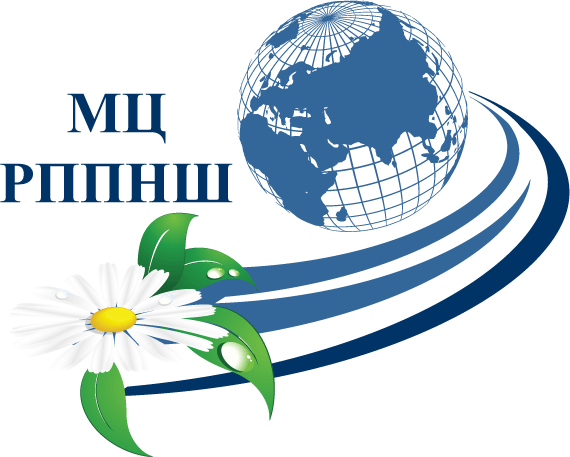 Комитет ТПП РФ по энергетической
стратегии и развитию ТЭК.
Подкомитет по инженерно-технической деятельности топливно-энергетического комплекса
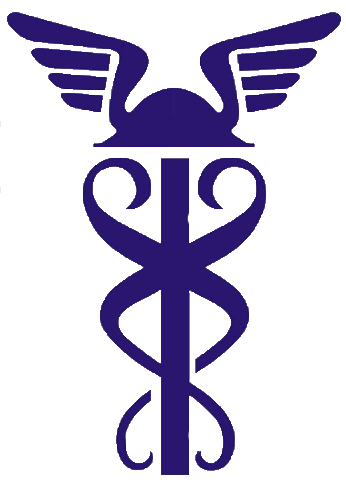 Приоритетная задача – создания региональных сервисных служб по управлению отходами как путь к глубокой и эффективной их переработке
Председатель подкомитета ТПП РФ
Песцов К.К. 
22-23 марта 2018 год
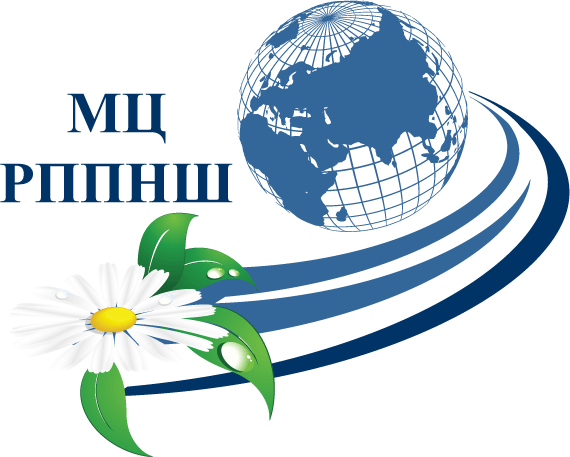 Источник http://www.greenpeace.ru
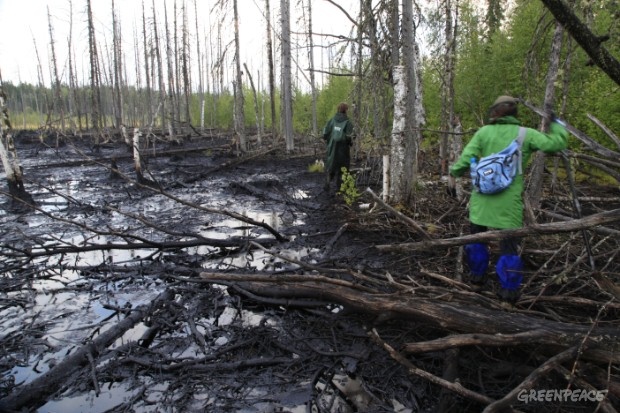 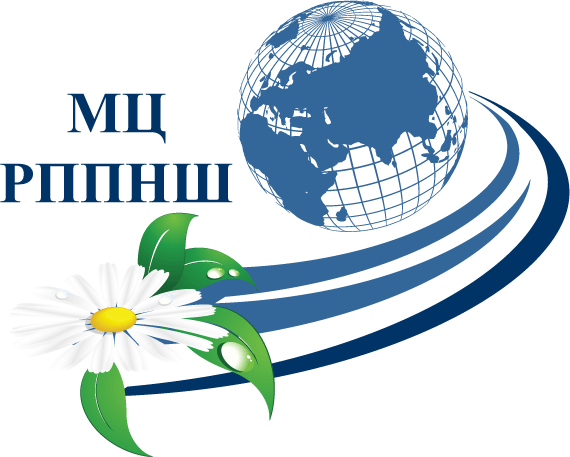 Источник http://www.greenpeace.ru
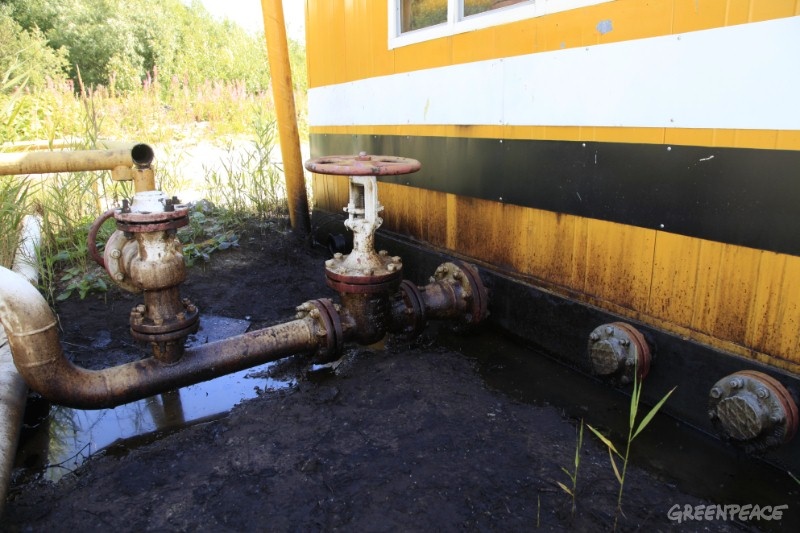 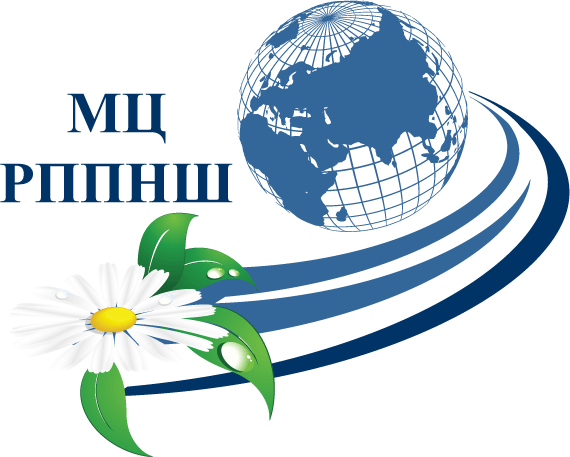 Источник http://www.greenpeace.ru
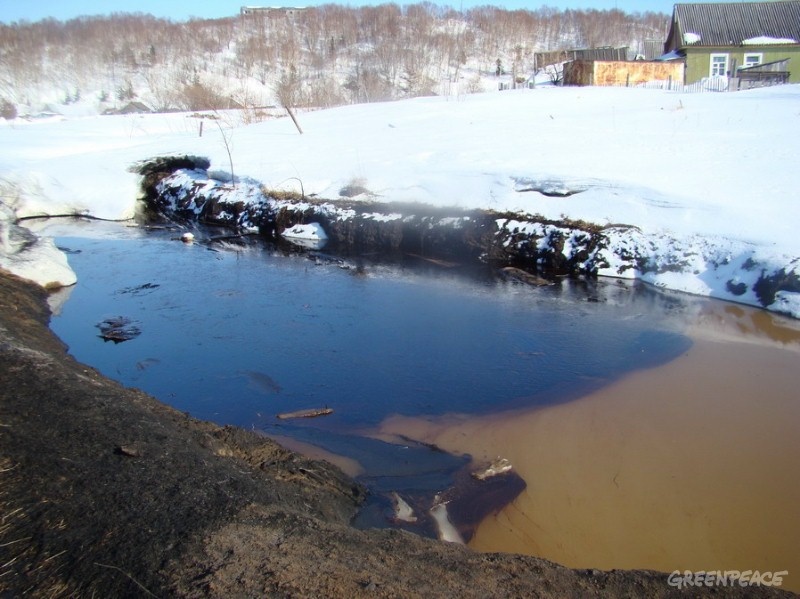 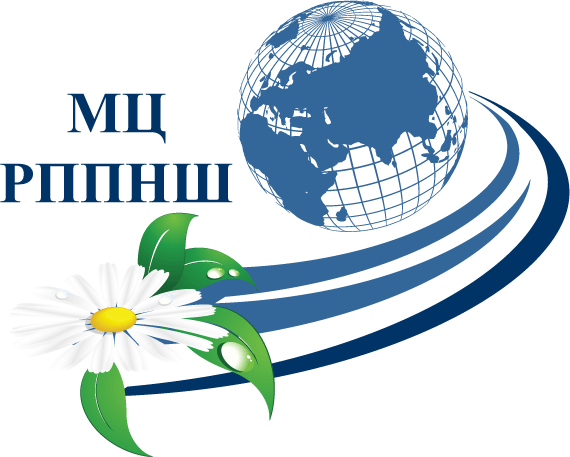 ХМАО. Разлив нефти, общей площадью около 4 км2
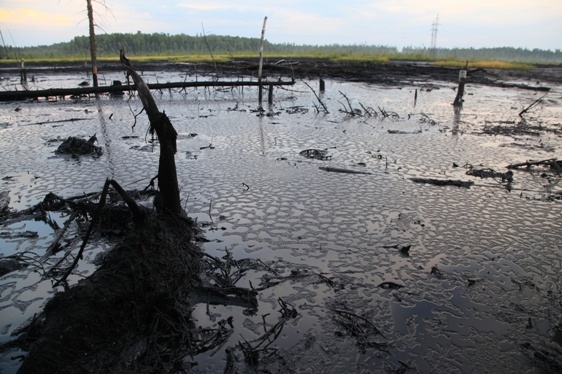 Дзержинск «Белое море»
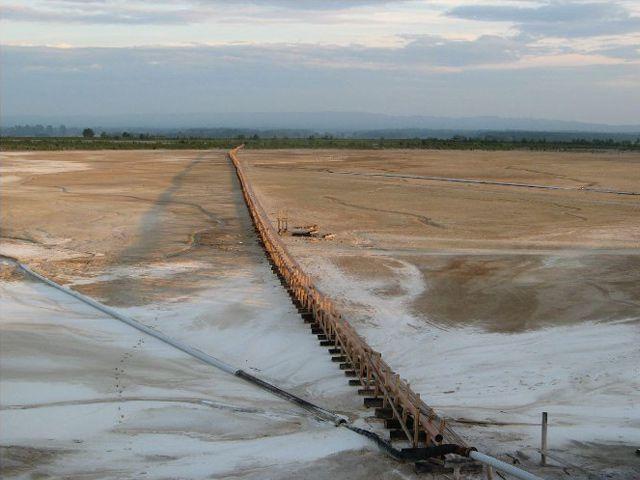 г. Дзержинск «Белое море»
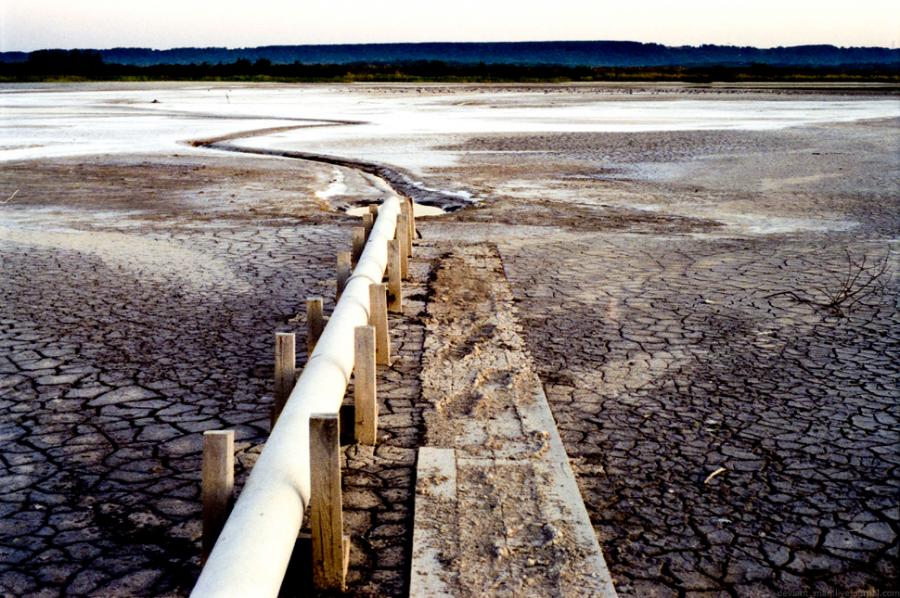 »
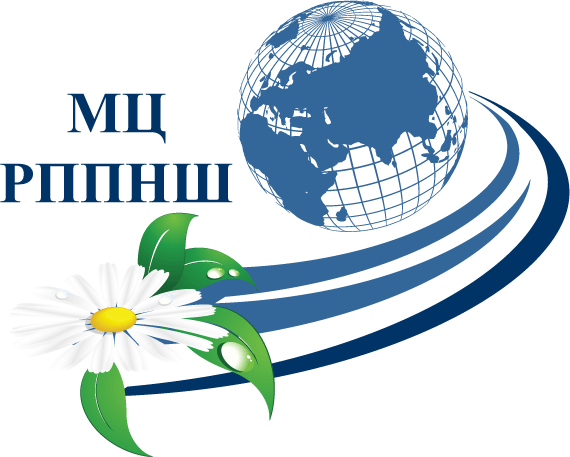 Приоритет – удаление трудно извлекаемых отходов
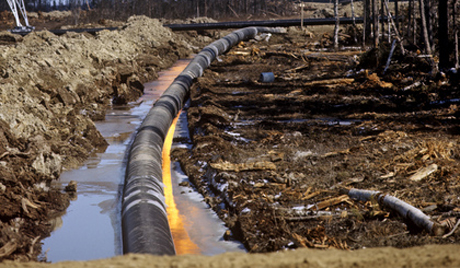 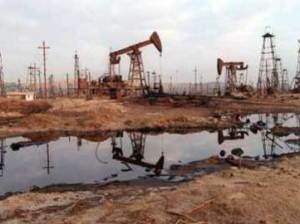 Нефтяные разливы 
при ремонте трубопровода
Нефтяные разливы у скважин
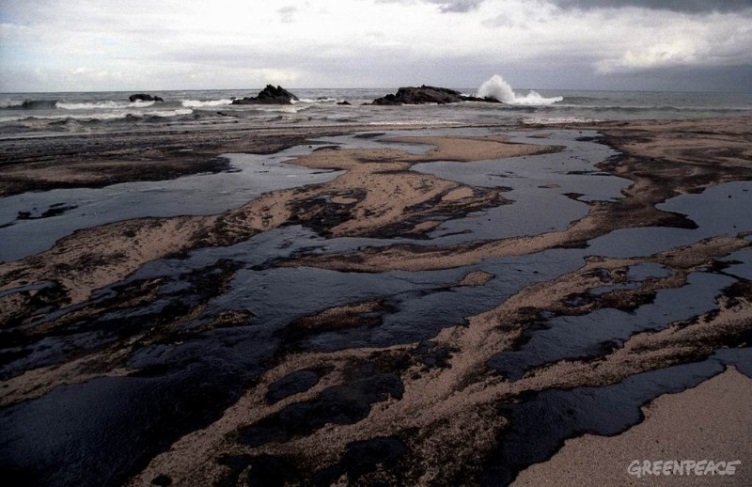 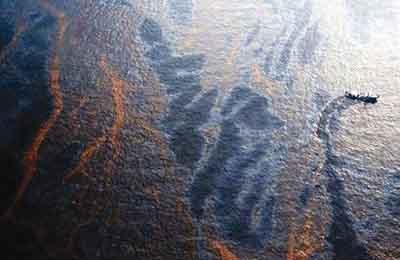 Танкерные разливы
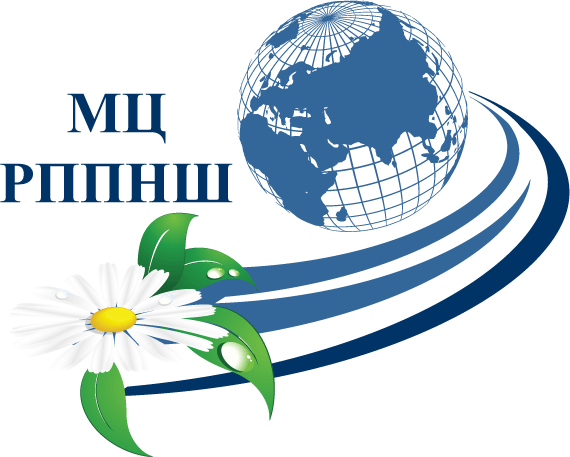 Проект экотехнопарка по переработке ТБО и КГМ в энергоноситель SRF
для цементных заводов и ТЭЦ
Циклическая диаграмма проекта экотехнопарка
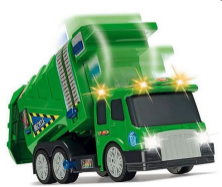 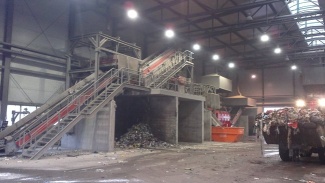 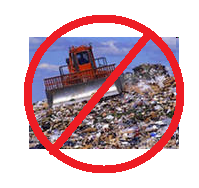 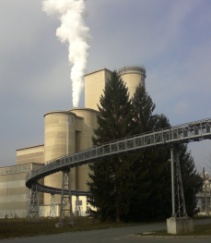 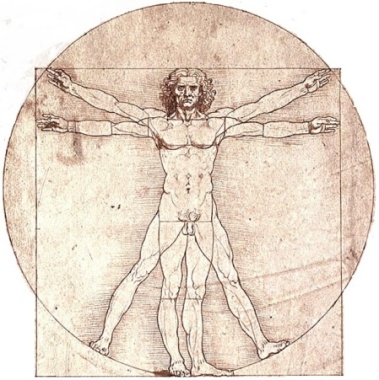 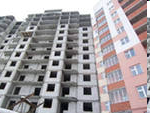 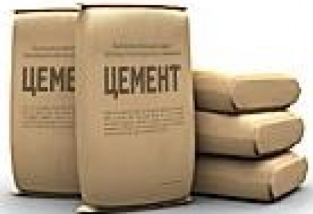 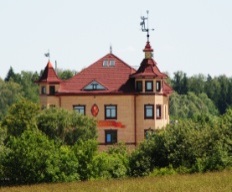 *ТБО – Твёрдые бытовые отходы;
**КГМ – Крупногабаритный мусор
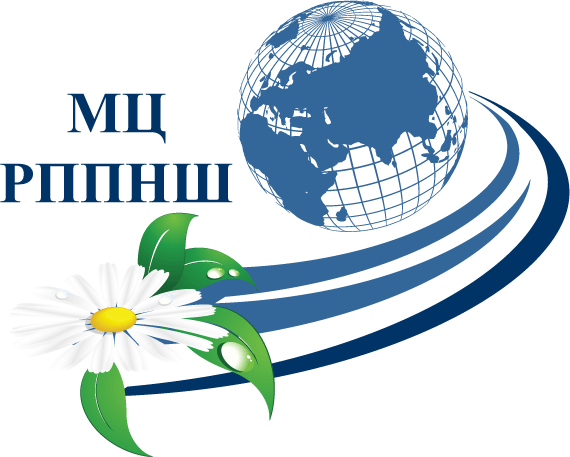 Проект экотехнопарка по переработке ТБО и КГМ в энергоноситель SRF 
для цементных заводов и ТЭЦ
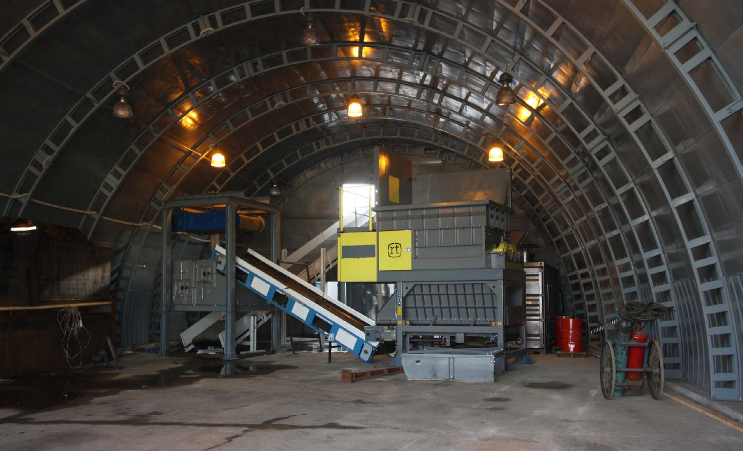 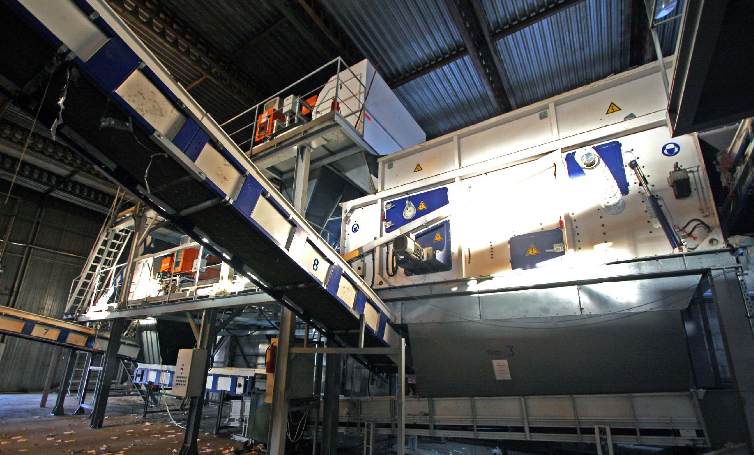 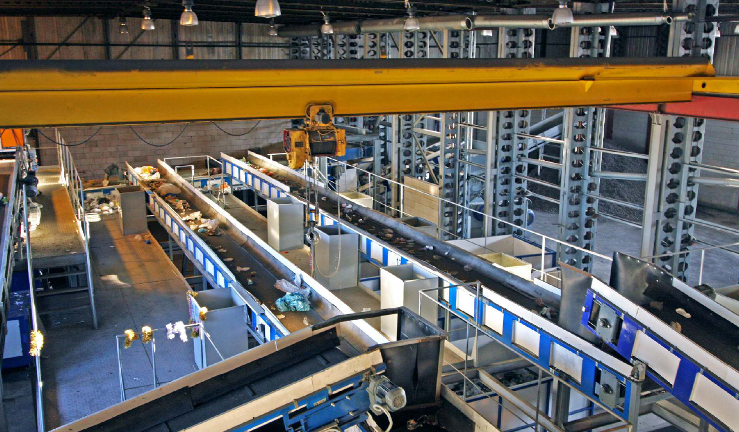 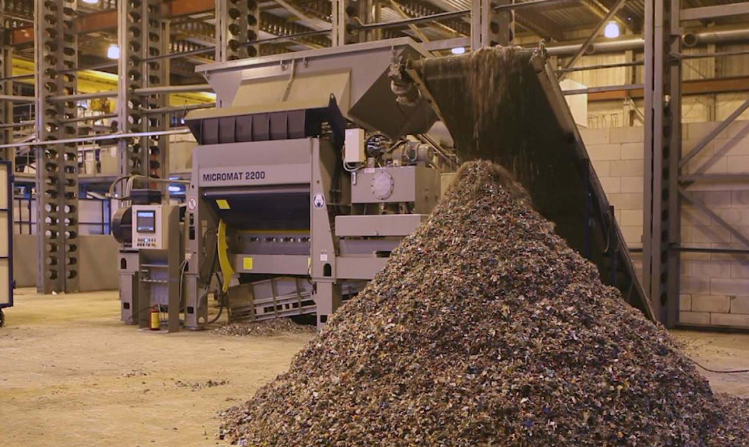 Пример реализации аналогичного проекта в г. С-Петербурге, ООО «Ресурсосбережение»
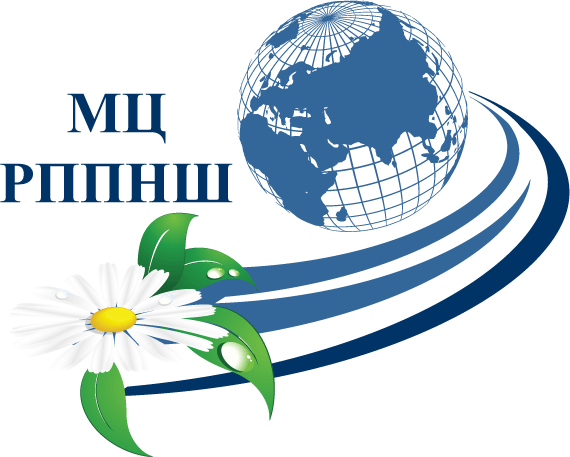 Проект экотехнопарка по переработке ТБО и КГМ в энергоноситель SRF 
для цементных заводов и ТЭЦ
Дополнения и иллюстрации
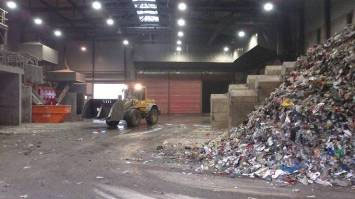 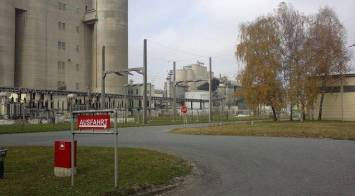 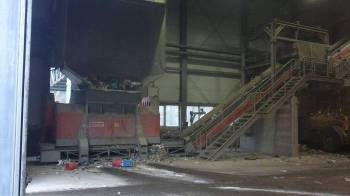 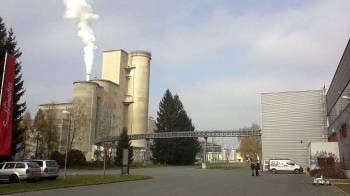 Действующий Завод по производству  SRF в Австрии
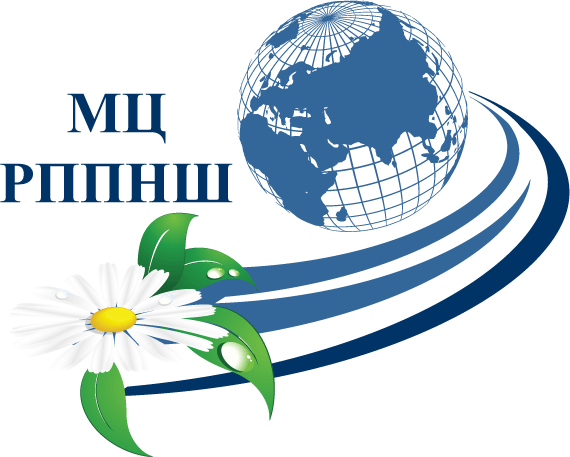 Потребители альтернативных энергоносителей
SRF – предприятия цементной, стекольной промышленности, котельные.
Биоэтанол – большой спрос стран Западной Европы, нефтезаводы, автопредприятия.
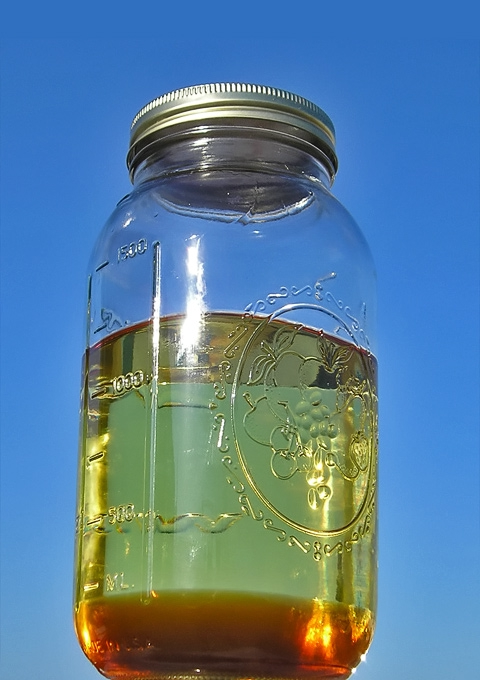 - Биоэтанол
13
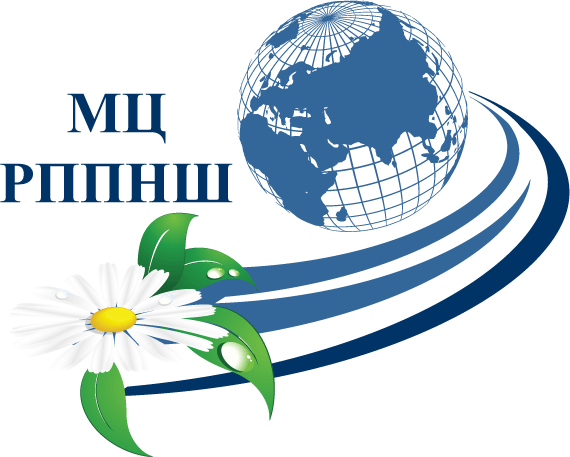 Приоритет – объединение различных видов отходов
Авиация
Сельское хозяйство
Добыча нефти
Энергетика
Железнодорожный
 транспорт
Транспорт нефти
АЗС
Хранение нефти
Морской и 
речной флот
Неучтенные
 накопления
Переработка нефти
Нефтеналивные 
терминалы
Совместный цикл сбора и получения продукции из нефтяных отходов
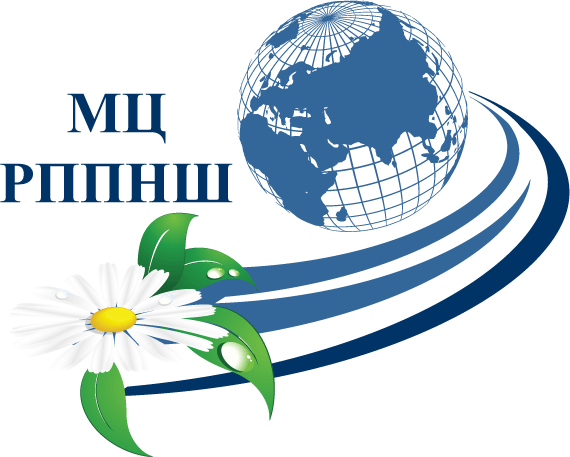 Организация производства перерабатываемых различных отходов мощностью  до 200 тысяч тонн отходов в год по новейшей австрийской технологии, для  получения на выходе сырья для синтетических авто- и эфирных масел,  строительных материалов, электричества и тепла, для нужд автономного  бесперебойного режима всех производств объекта.
15
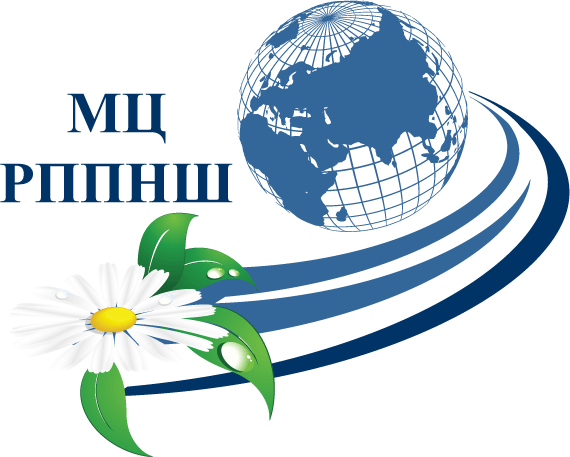 Новый подход
Стратегия  состоит в том, своим клиентам помимо использования Возобновляемых источников энергии (ВИЭ)-электростанции  в дальнейшем к инновационным контуром и энергетических концепций,  предложить новую технологию. При этом имеющихся в сырье и остальные материалы, такие как древесина и биомасса, ил, нефтяные отходы, застарелые грунты, пропитанные нефтепродуктами или автомобильных шин. Технология переработки против технологии сжигания эффективнее, вредных веществ меньше (это уже не диоксины) и поэтому гораздо экономичнее и экологически чисты.
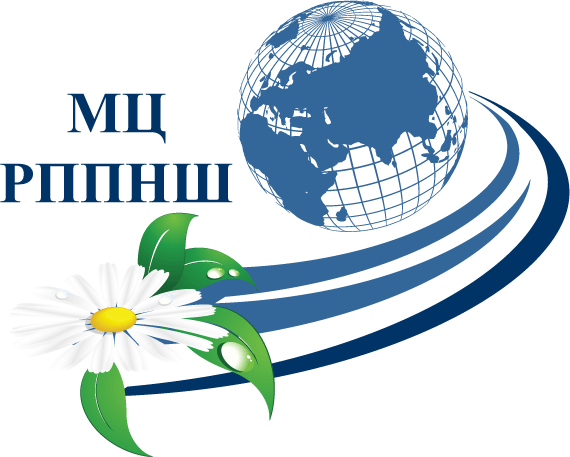 Организация производства под сборку контейнеров для транспортировки газа (в том числе и водорода) на предприятия России в том числе и на экспорт из РФ, принципиально новой безопасной конструкции основанной на  использовании микрокапиллярных структур из СВМП. Все комплектующие  поставляются из Германии и собираются на специальных станках на объекте,  заполняются торговыми газами и транспортируются.
17
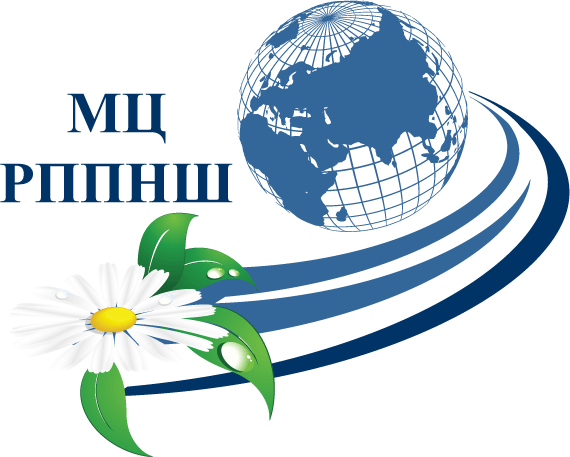 Организация производства перерабатываемых различных отходов мощностью  до 200 тысяч тонн отходов в год по новейшей австрийской технологии, для  получения на выходе сырья для синтетических авто- и эфирных масел,  строительных материалов, электричества и тепла, для нужд автономного  бесперебойного режима всех производств объекта.
18
Приоритет – коммерциализация природоохранной деятельности
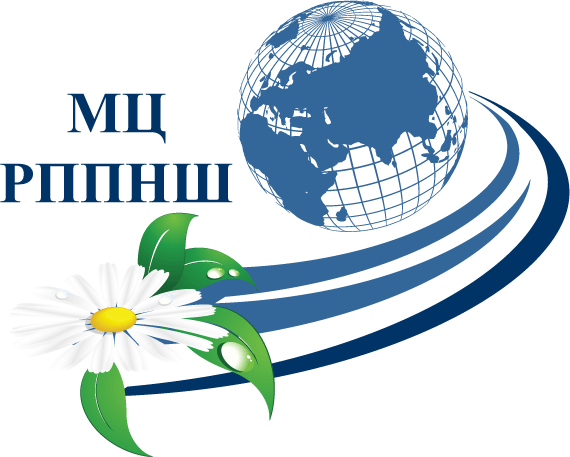 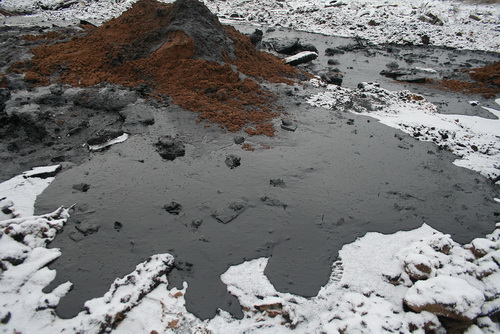 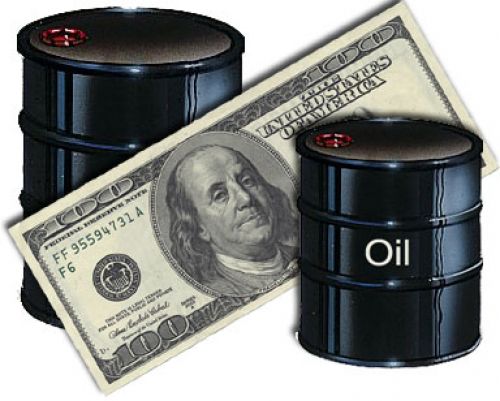 Нефтяные отходы – сырьевой ресурс
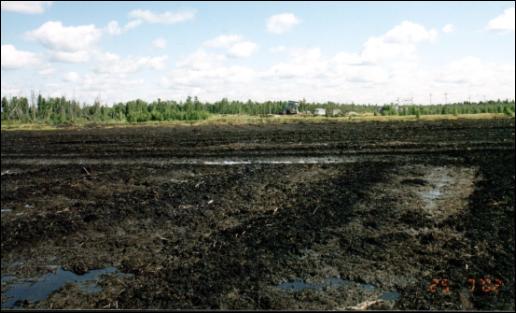 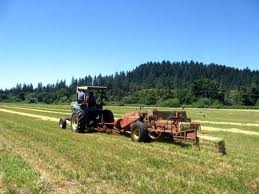 Рекультивация загрязненных земель с возвращением 
в пользование на коммерческой основе
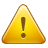 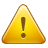 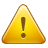 Госбюджетные 
ассигнования
Оплата заказчика
Реализация 
полученной продукции
СПАСИБО ЗА ВНИМАНИЕ !
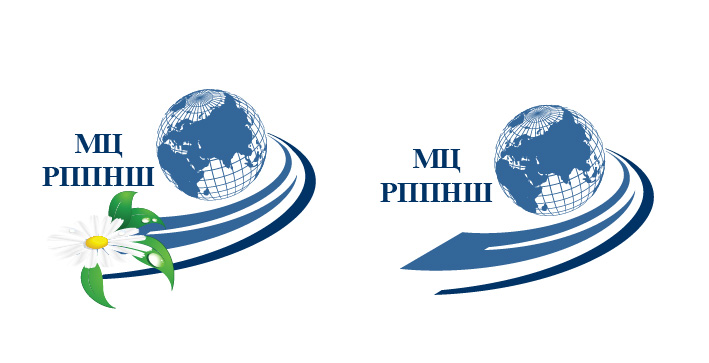 Песцов К.К.
          Президент АНО «МЦ РППНШ»
АНО «МЦ РППНШ»
Россия, 115419, Москва
2-ой Верхний Михайловский проезд, д. 8, корп. 2
Тел.: (495) 954-7628, Тел./факс (495) 954-0256
e-mail: info@oil-slime.ru, WEB-сайт: www.oil-slime.ru